Table 1 Local and systemic reactions reported by 1917 participants in the 2005–2006 study within 7 days after receipt ...
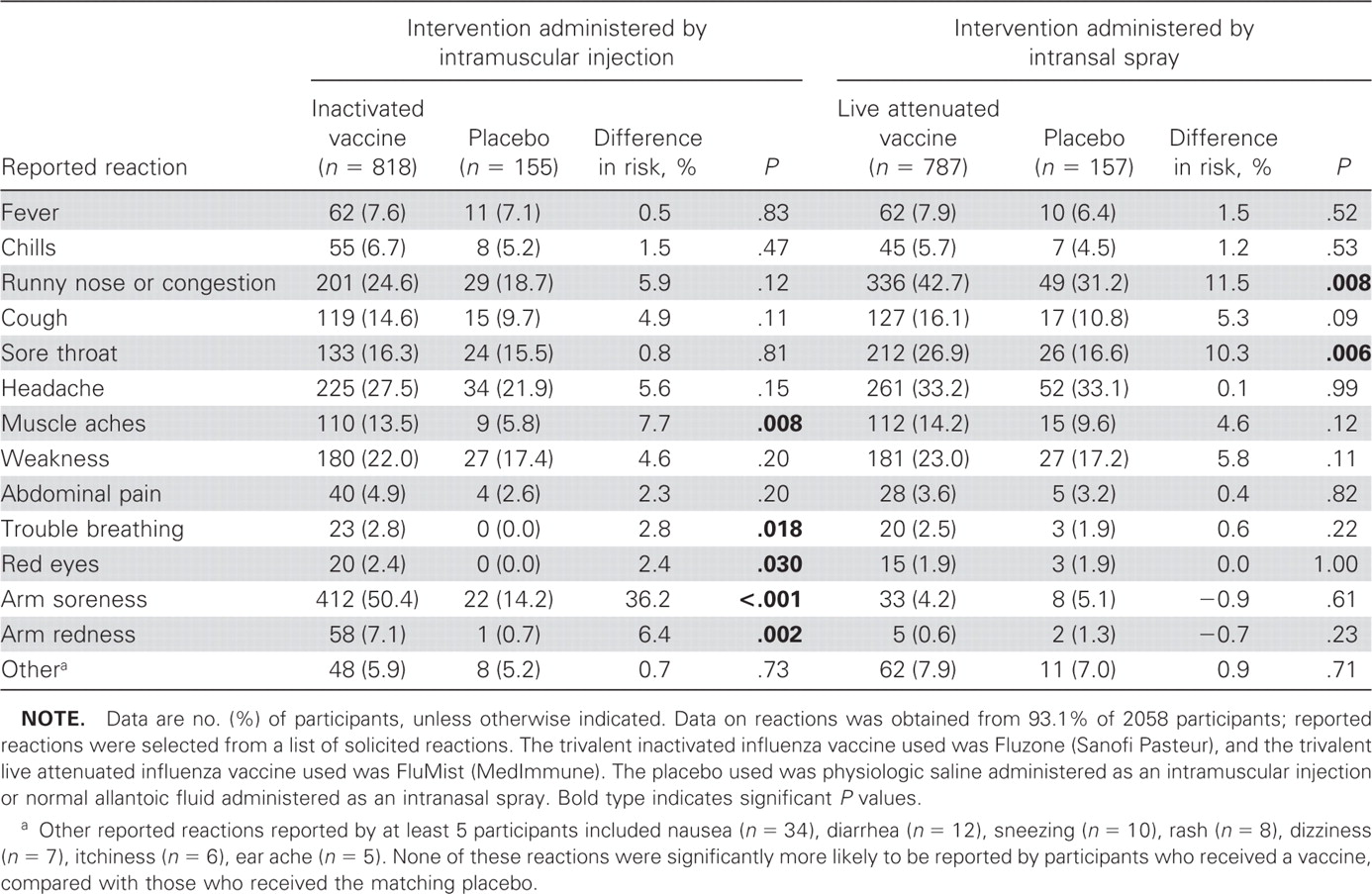 J Infect Dis, Volume 198, Issue 3, 1 August 2008, Pages 312–317, https://doi.org/10.1086/589885
The content of this slide may be subject to copyright: please see the slide notes for details.
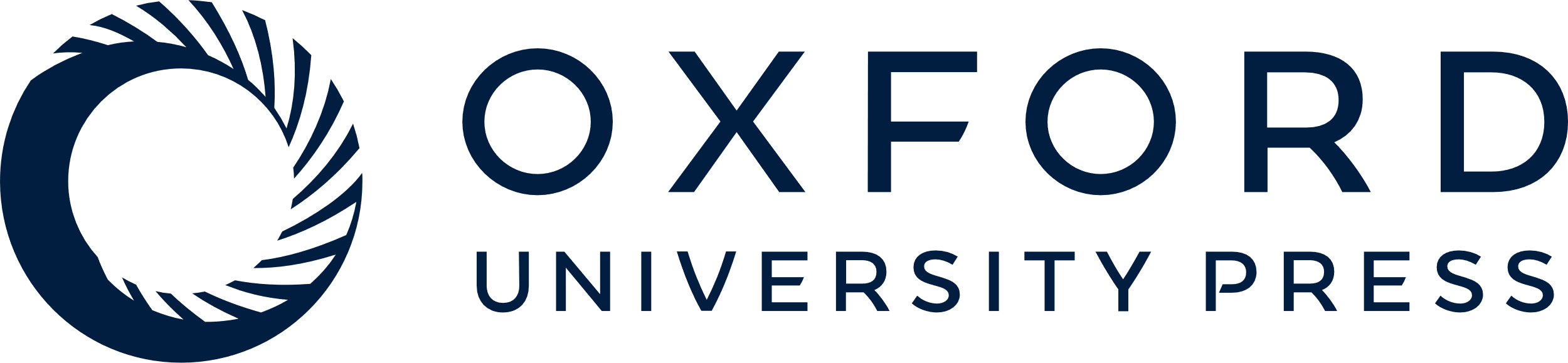 [Speaker Notes: Table 1 Local and systemic reactions reported by 1917 participants in the 2005–2006 study within 7 days after receipt of study interventions.


Unless provided in the caption above, the following copyright applies to the content of this slide: © 2008 by the Infectious Diseases Society of America]
Table 2 Estimated absolute and relative efficacies of the trivalent inactivated influenza vaccine (TIV) and the live ...
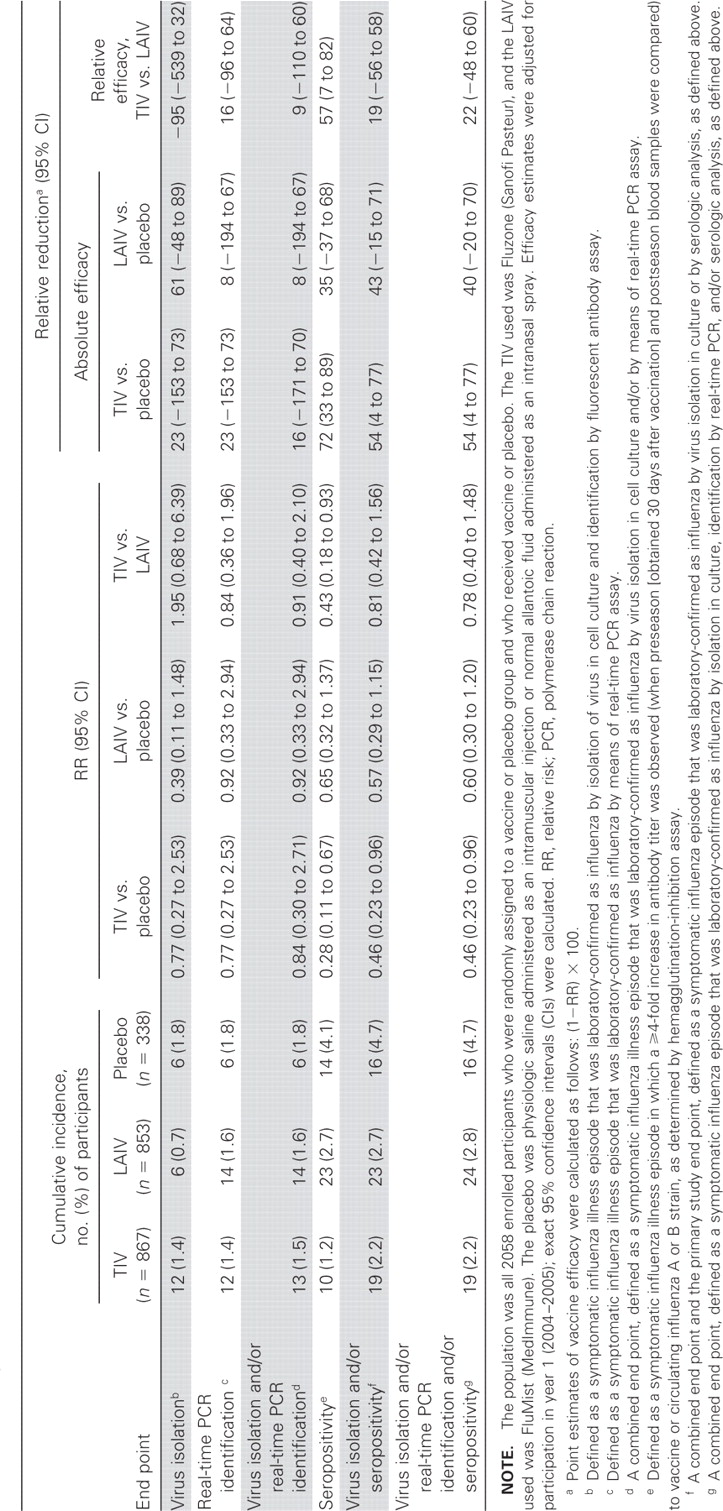 J Infect Dis, Volume 198, Issue 3, 1 August 2008, Pages 312–317, https://doi.org/10.1086/589885
The content of this slide may be subject to copyright: please see the slide notes for details.
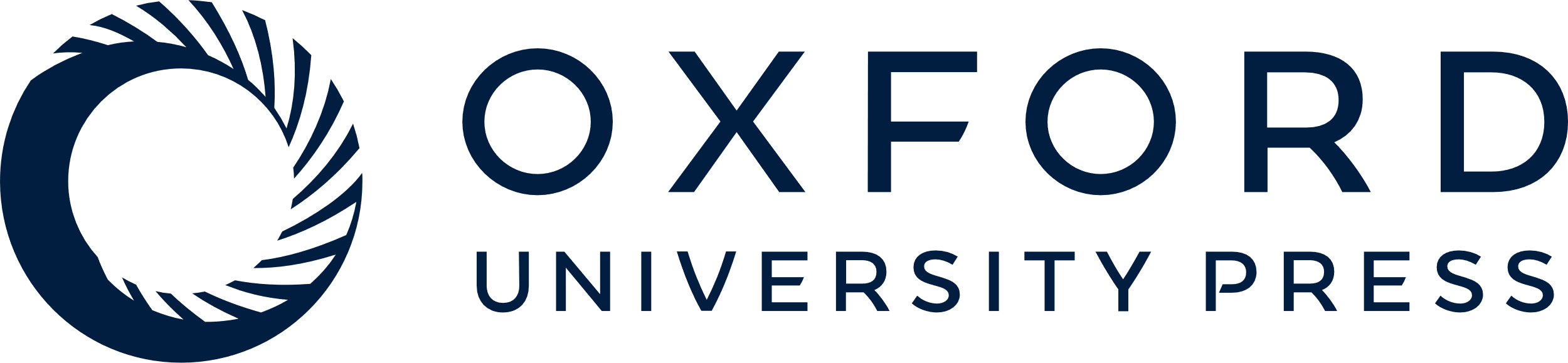 [Speaker Notes: Table 2 Estimated absolute and relative efficacies of the trivalent inactivated influenza vaccine (TIV) and the live attenuated influenza vaccine (LAIV) during the 2005–2006 influenza season in Michigan.


Unless provided in the caption above, the following copyright applies to the content of this slide: © 2008 by the Infectious Diseases Society of America]